Medicaid Renewals: Lessons Learned
Gwen Orlowski, 
Michael Brower & 
Regina Smith
5 Common Problems: 
What you need to know.
Housekeeping Items
This webinar is being recorded. The presentation and recording will be shared with attendees and available on our website, at a later date.
Your audio and video are muted

Use computer audio or call in
Subtitles are available. To see subtitles: “more> show subtitles”

Contact me with accessibility concerns
Use the chat for panelists and all attendees

Download the chats in the chat box by “save chat”
TO ASK OR RESPOND TO QUESTIONS
ACCESSIBILITY
AUDIO AND VIDEO
Presenters:
Regina Smith,
Staff Attorney
Michael Brower,
Legal Director
Gwen Orlowski, Executive Director
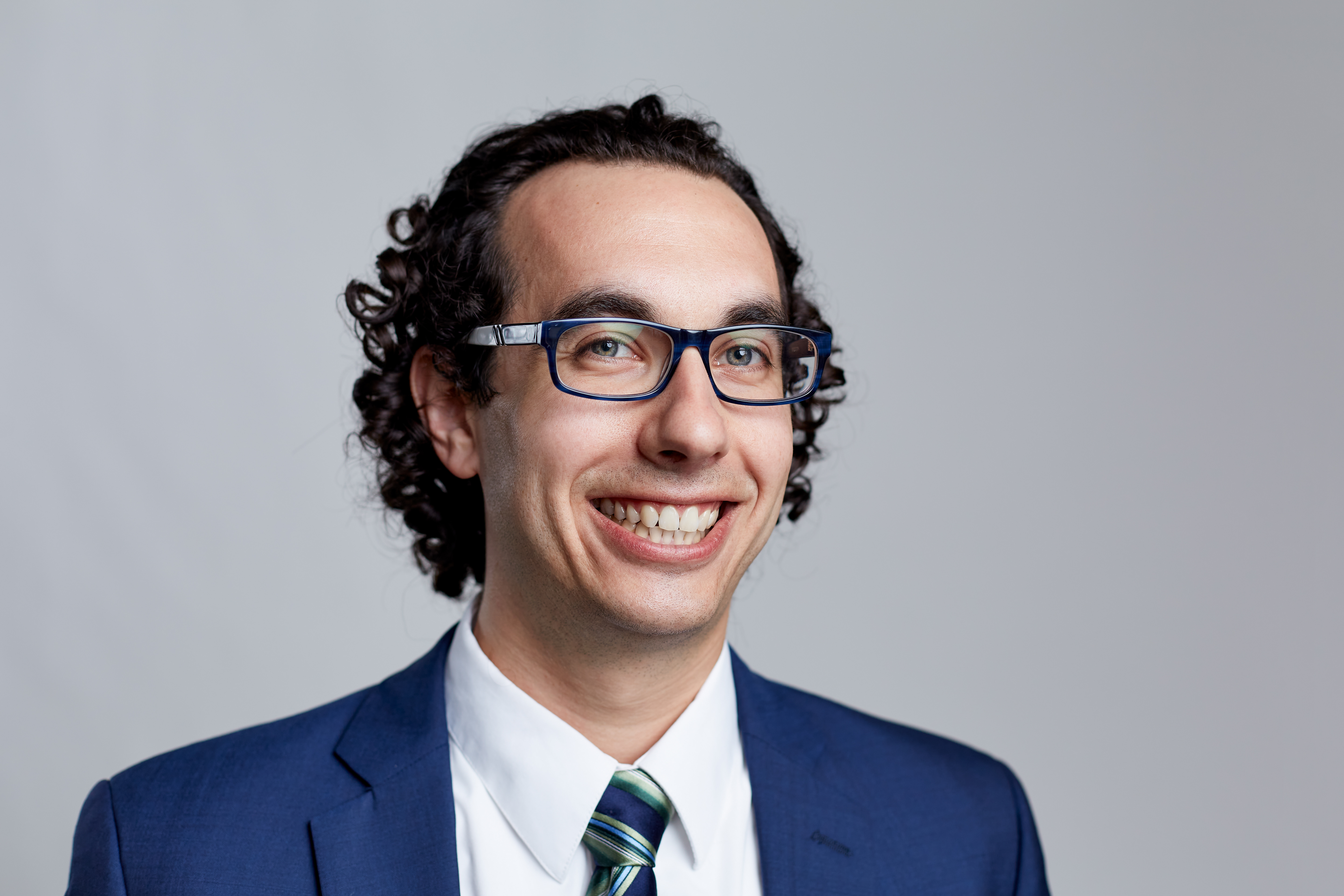 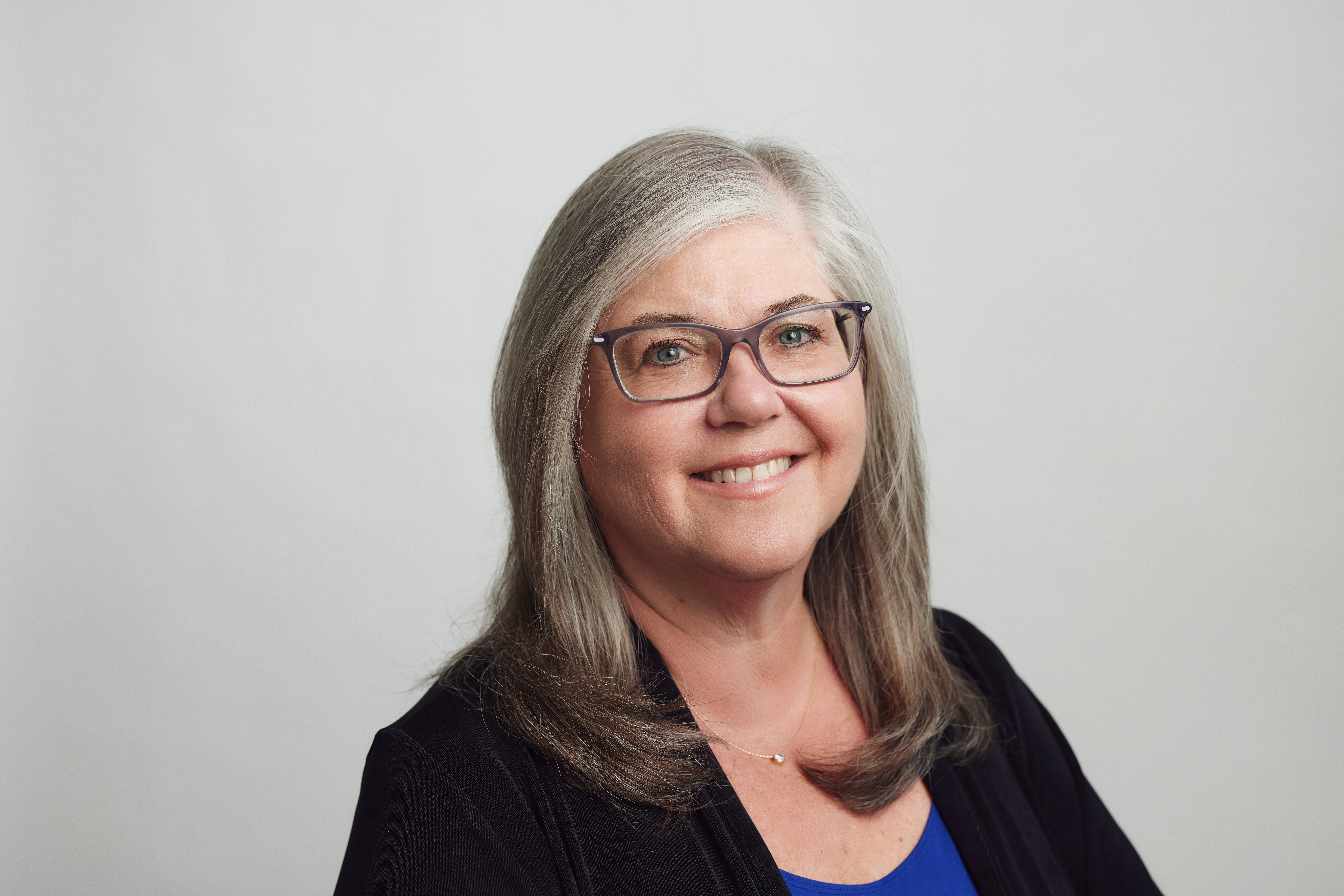 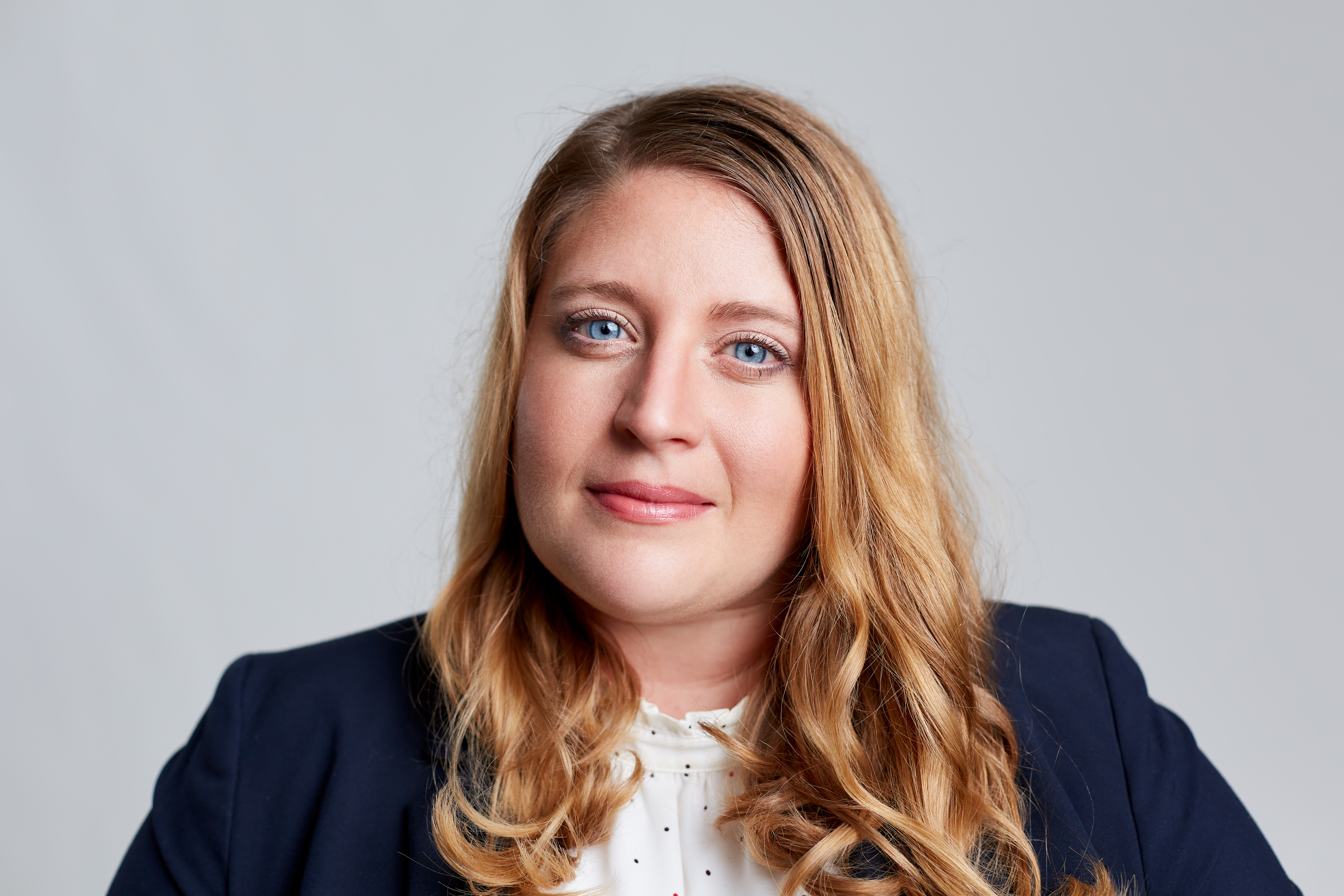 Introduction
Moratorium on Medicaid terminations during the Public Health Emergency (PHE)

PHE ended May 11, 2023

CMS detangled Medicaid renewal from PHE: April 1, 2023

All Medicaid renewal: April 1, 2023 and March 31, 2024
Lesson 1: I received a letter terminating my Medicaid, what do I do?
Lesson 1: I received a letter terminating my Medicaid, what do I do?
Read the letter

Pay close attention to the details 

Save the envelope!
Lesson 1: I received a letter terminating my Medicaid, what do I do?
Who is the letter from?  

NJFamilyCare (state vendor)
County Welfare Agency (e.g., Bergen County Board of Social Services)

Why does this matter? 
May give information about the Medicaid program you were on (state vendor = ACA/MAGI/expansion Medicaid)

If CWA, may have a useful name and contact information
Lesson 1: I received a letter terminating my Medicaid, what do I do?
What is the “action” or the “adverse action”?
Termination? Denial? Ineligible? 

ALL terminations

Important: Effective Date - Notice must be sent at least 10 days before date of termination
Lesson 1: I received a letter terminating my Medicaid, what do I do?
Reason for Medicaid Termination (Explanation of Eligibility Determination)

“Individual(s) are no longer eligible because they failed to provide requested information in a timely manner as stated in 42 CFR 435.916 and 42 CFR 435.952.”

What this likely means? 
Person did not return the Request for Information (RFI) (maybe because they did not receive it)
Person got a follow-up letter asking for additional information and didn’t return it (maybe because request was not clear)
Person returned everything that was requested but something went wrong
Lesson 1: I received a letter terminating my Medicaid, what do I do?
If the reason is: “Individual(s) are no longer eligible because they failed to provide requested information in a timely manner as stated in 42 CFR 435.916 and 42 CFR 435.952.”

DO NOT file a new application*

DO complete and return the renewal
Confirm agency received RFI and it is complete; if something is missing, ask what it is and provide it.

DO file a Fair Hearing and Continuation of Benefits 
(Do not rely on 90-day language in the letter)
Lesson 1: I received a letter terminating my Medicaid, what do I do?
Reason for Medicaid Termination: RFI returned, but you are found no longer eligible

“Prior to making a determination of ineligibility, the Medicaid agency must consider all bases of eligibility.”

What this likely means? 
You may be eligible through a different program! 
In all likelihood, NJFamilyCare (vendor) or CWA did not screen for all bases of eligibility, only some.
Lesson 1: I received a letter terminating my Medicaid, what do I do?
Affordable Care Act Medicaid (MAGI) (not an ABD program)

SSI-related and Medicaid Only

NJ Care

Workability

Institutional Medicaid: MLTSS, DD Supports, Community Care

Medicare Savings Programs
Lesson 1: I received a letter terminating my Medicaid, what do I do?
Notice must include an Explanation of Eligibility 

Countable Income

Countable Resources

Notice must include calculations – usually on additional pages
Lesson 1: I received a letter terminating my Medicaid, what do I do?
Does the letter include notice of Fair Hearing Right?:

Your Right to a Fair Hearing

60 days to request a FH

Continuation of Benefits is automatic (but. . .)
Lesson 1: I received a letter terminating my Medicaid, what do I do?
Always request a Fair Hearing

Division of Medical Assistance and Health Services
Attn: Fair Hearing Unit
PO Box 712
Trenton, NJ 08625
FAX: 609-588-2435

Keep proof of mailing or fax receipt.
Lesson 2:(Fill in the blank) told me my Medicaid is terminated, but I never got anything in the mail?
Lesson 2: (Fill in the blank) told me my Medicaid is terminated, but I never got anything in the mail?
What this problem typically looks like: 

You go to pharmacy and are told you no longer have Medicaid

A provider, like a home health agency responsible for your PCA services, calls to say you are terminated at the end of the month*

Your MCO care manager lets you know that your Medicaid has terminated
Lesson 2: (Fill in the blank) told me my Medicaid is terminated, but I never got anything in the mail?
What can you do?

Call the Medical Assistance Customer Center (MACC) or your County Welfare Agency (CWA)

Email the Medicaid agency
https://www.nj.gov/humanservices/dmahs/staff/email/index.html
DMAHS.Referrals@dhs.nj.gov

Request a Fair Hearing and Continuation of Benefits
Lesson 3:I mailed back the RFI, but never heard anything?
Lesson 3: I mailed back the RFI, but never heard anything?
What this problem typically looks like: 

You returned the RFI and haven’t heard anything back from CWA or NJFamilyCare

You mailed back the RFI, then you got a letter asking for more information
Sometimes on a very short deadline
Lesson 3: I mailed back the RFI, but never heard anything?
What can you do: 

Call the CWA for an update

Email the Medicaid agency

Call the MACC to see if you are still on Medicaid
Lesson 4:I lost my SSI: Am I still eligible for Medicaid?
Lesson 4: I lost my SSI, Am I still eligible for Medicaid?
What this problem typically looks like: 

Person was on SSI in March 2020 and so had SSI-related Medicaid

Person stopped getting SSI cash assistance during PHE

Person got a letter from NJ Medicaid saying that they are at risk of losing Medicaid because they were terminated from SSI
Lesson 4: SSI terminationSample Notice
Lesson 4: I lost my SSI, Am I still eligible for Medicaid?
Here are the types of problems DRNJ is seeing: 

Title of the letter or text in body = Medicaid Termination

Medicaid agency was putting a termination date in system 4 months out (e.g., September notice – December term date)

People never get the “blue envelope” request for information
Lesson 4: I lost my SSI, Am I still eligible for Medicaid?
Title of the letter or text in body = Medicaid Termination
This notification is NOT a termination notice

Medicaid agency was putting a termination date in system 4 months out (e.g., September notice – December term date)
Medicaid agency in not doing this anymore. . .but you may have a date in the system already
Call the Medicaid Assistance Customer Center (MACC)

People never get the “blue envelope” request for information
Call MACC or your County Welfare Agency to get the RFI
Complete and return
Lesson 4: I lost my SSI, Am I still eligible for Medicaid?
What if my termination date is still in the system and that date is coming up quickly? 

Request a Fair Hearing and Continuation of Benefits

Call Disability Rights New Jersey
Lesson 5:What if my child with a disability receives a termination notice?
Lesson 5: What if my child with a disability receives a termination notice?
Here are the types of problems DRNJ is seeing: 

Children were found eligible during the PHE under “COVID flexibilities” 

These children may not be financially eligible absent those flexibilities

Children do not qualify for MLTSS
Lesson 5: What if my child with a disability receives a termination notice?
What can I do: 

Apply for DD services through Performcare
1 (877) 652-7624

Appy for a Fair Hearing and Continuation of Benefits

Call Disability Rights New Jersey
5 Helpful Steps
Confirm or update your address if you’ve moved
1 (800) 701-0710

Complete and return your renewal packet in a timely way
Keep a full copy
Hand-deliver and get a receipt; mail certified mail RRR

Email Medicaid or call the MACC if you have questions

When in doubt, request a Fair Hearing and Continuation of Benefits

Call Disability Rights New Jersey
MACC Numbers https://www.nj.gov/humanservices/dmahs/info/resources/macc/MACC_Directory.pdf
Camden: (856) 209-0529
Burlington, Gloucester, Mercer, Salem, Atlantic, Cape May, Cumberland
Esses: (862) 682-4430
Hudson
Monmouth: (908) 430-0231
Hunterdon, Middlesex, Ocean, Somerset, Union
Passaic: (862) 338-9890
Bergen, Morris, Sussex, Warren
We’re Here to Help:
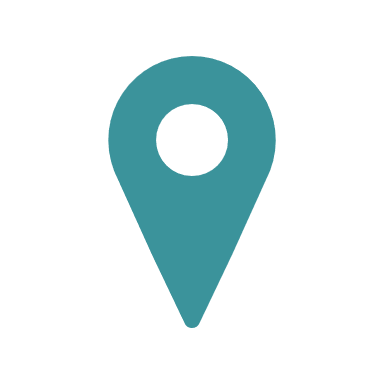 210 S. BROAD STREET, 3RD FLOOR
TRENTON, NEW JERSEY 08608

800.922.7233 (NJ ONLY) | 609.292.9742 

advocate@disabilityrightsnj.org

@disabilityrightsnewjersey

@disabilityrightsnj

@advocateDRNJ
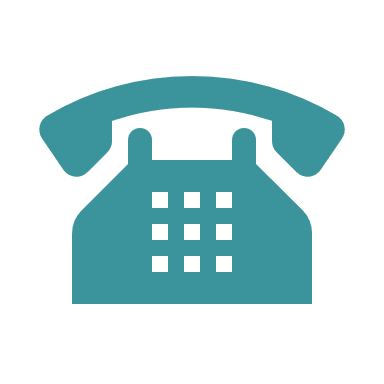 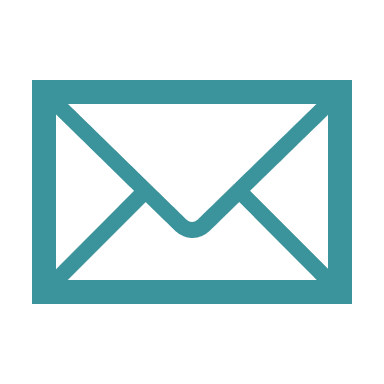 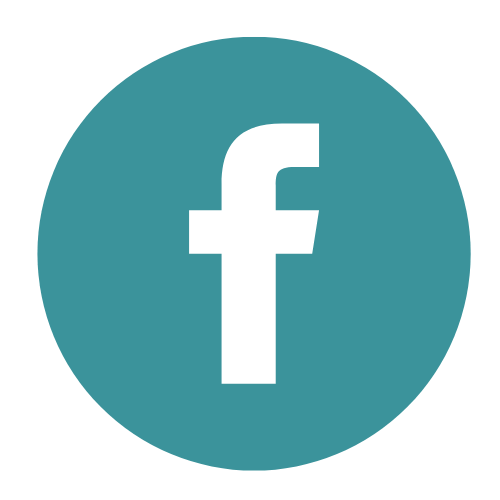 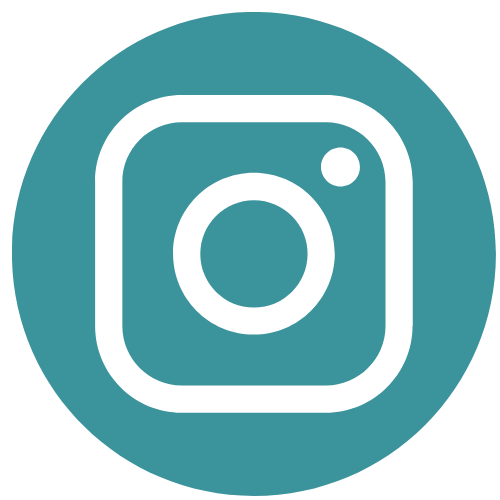 New Jersey’s designated 
Protection and Advocacy agency 
under federal law.
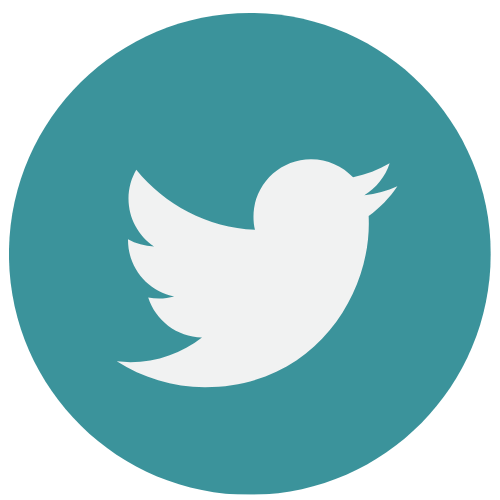 DISABILITYRIGHTSNJ.ORG
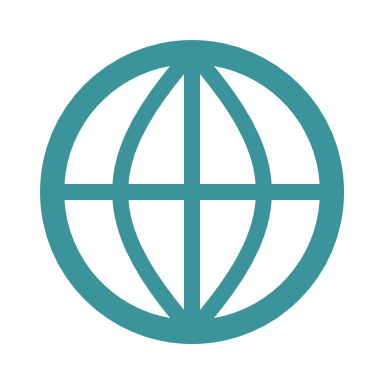 We’re Here to Help:
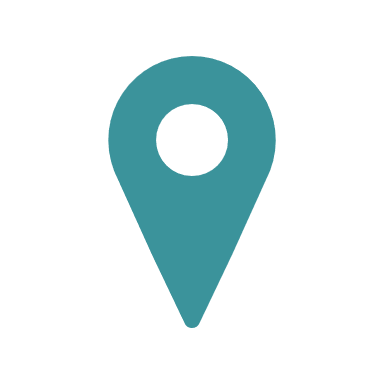 20 WEST STATE STREET, 6TH FLOOR, TRENTON, NEW JERSEY 08625-0700

800.792.8858 | 609 292.3745

njcdd@njcdd.org

@NJCDD

@TheNJCDD
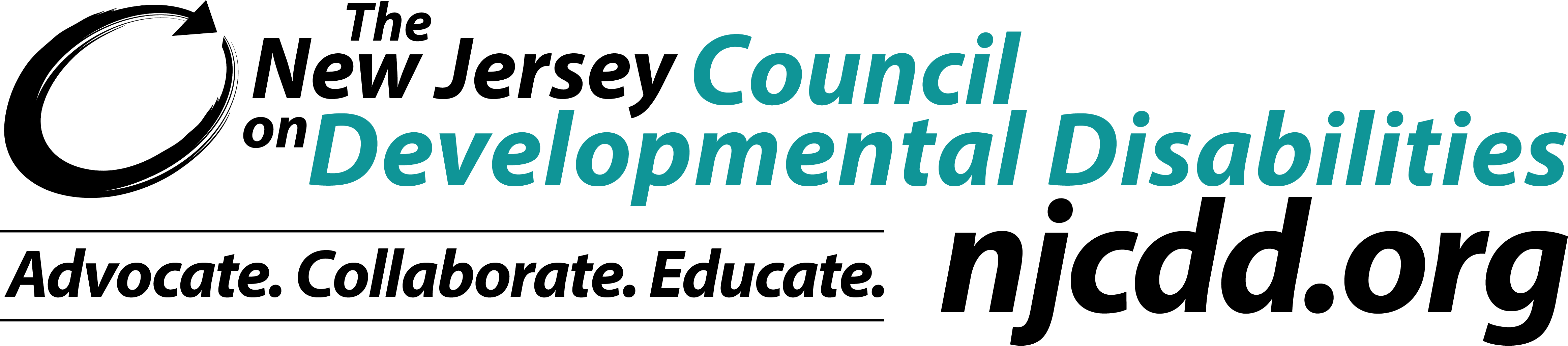 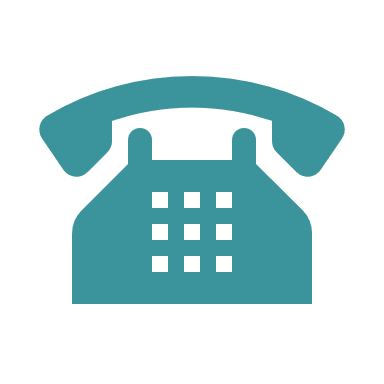 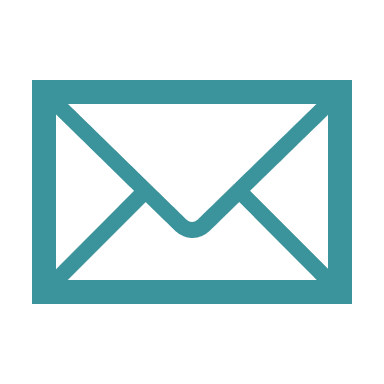 Authorized by the federal Developmental Disabilities Act to engage in advocacy, capacity building and systemic change activities.
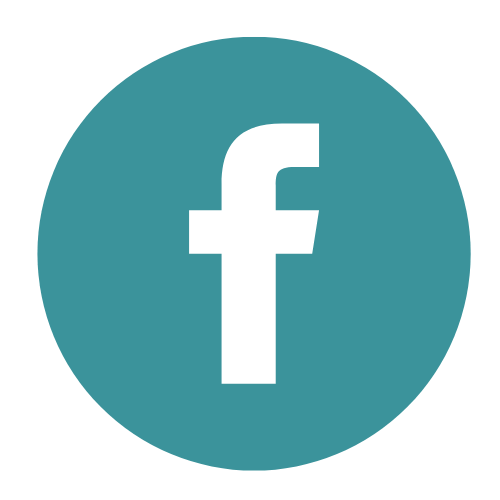 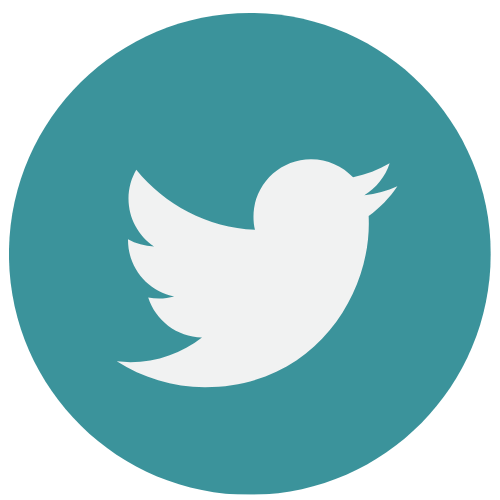 njcdd.org
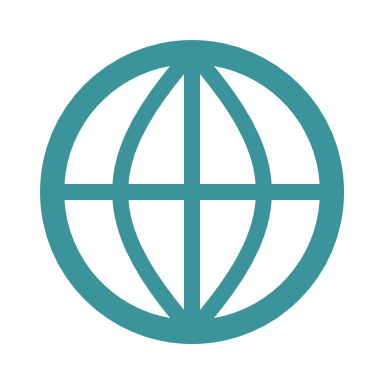